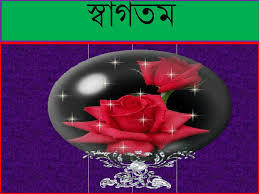 স্বাগতম
পরিচিতি
শিক্ষক পরিচিতি 
শাহেদা পারভীন
সহকারি প্রধান শিক্ষক 
বড়বাড়ী উচ্চ বিদ্যালয়
পাঠ পরিচিতি 
শ্রেনি: নবম –দশম 
বিষয়: বাংলা ভাষার      ব্যাকরণ
আজকের পাঠ
পঞ্চম  অধ্যায়
প্রথম পরিচ্ছেদ
বাক্য প্রকরণ
বাক্যের সংজ্ঞা
যে সুবিন্যস্ত পদসমষ্টি দ্বারা কোন বিষয়ে বক্তার মনোভাব প্রকাশ করে তাকে বাক্য বলে ।
আকাঙ্ক্ষা 
বাক্যের অর্থ পরিষ্কার বোঝার জন্য এক পদের পর অন্য পদ শোনার যে ইচ্ছা, তাকে আকাঙ্ক্ষা বলে। যেমন – ছেলেরা মাঠে ফুটবল-
আসক্তি  
মনোভাব প্রকাশ  এর জন্য বাক্যে শব্দগুল এমনভাবে পর পর সাজাতে হবে যাতে মনোভাব প্রকাশ বাধাগ্রস্ত না হয়। বাক্যের অর্থ সংগতি রক্ষার জন্য  সুশৃংক্ষল পদবিন্যাসই আসত্তি । যেমন- কাল বিতরণী হবে স্কুলে আমাদের পুরষ্কার অনুষ্ঠিত।
যোগ্যতা
বাক্যসিথত পদসমুহের অন্তর্গত এবং ভাবগত মিলবন্ধনের নাম যোগ্যতা । যেমন - বর্ষারবৃষ্টিতে প্লাবনের সৃষ্টি হয় ।
একক কাজ
বাক্য কাকে বলে । একটি   বাকের কি কি গুণ থাকা  চাই ।
শব্দের যোগ্যতার   সঙ্গে নিন্মলিখিত  বিষয়  জড়িত
ক-রীতিসিদ্ধ  অর্থ বাচকতা 
খ- দুর্বোধ্যতা 
গ-উপমার ভুল প্রয়োগ
ঘ-বাহুল্য দোষ
ঙ- বাগধারার শব্দ পরিবর্তন
চ-গুরুচনডালি দোষ
দলীয় কাজ

বাক্যের প্রতিটি গুনের একটি করে উদাহারন লিখো।
মূল্যায়ন
১। বাক্য কাকে বলে ?
২৷ বাক্যের কয়টি গুণ ও কী কী  ? 
৩। চন্দ্র পৃথিবীর   চারদিকে  - এই বাক্যটিতে কোন গুনের অভাব আছে  ?
বাড়ির কাজ 

একটি বাক্যে যোগ্যতার অভাব এরকম ১০ টি বাক্য গঠন করো।
ধন্যবাদ সবাইকে